Famous people of Britain
Знаменитые британцы
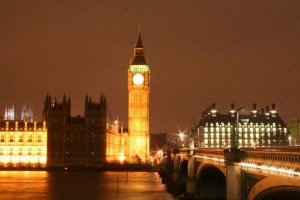 Работу выполнили:
Ученики 7 класса 
МБОУ “Тотемская СОШ № 1”
Руководитель:
Дианова Е.А.
2015 
год
Введение
Британские острова дали миру огромное количество знаменитостей  во всех без исключения отраслях человеческой деятельности.
    Ученые, писатели, исторические деятели и легенды шоу-бизнеса принесли Британии славу  одного из  наиболее  богатых на таланты регионов мира.
Актуальность
данной работы обусловлена тем, что при  выполнении  заданий  типа «Соотнеси фото и  имена» на уроках английского языка  у нас часто возникали затруднения. 
     Мы решили  провести анкетирование  и  выявить уровень  знаний  учащихся 5-6 классов по теме  «Известные британцы».
Цель:
   расширить знания обучающихся 5-6 классов об известных людях  Великобритании и их  общий кругозор; повысить  интерес к изучению предмета.
Задачи:
1)Провести анкетирование по теме «Известные британцы» в 5-6 классах.
2)Найти информацию о них в Интернете и других источниках.
3)Создать настольный календарь «Знаменитые британцы».   
Объект: знаменитые люди Великобритании
План работы над проектом
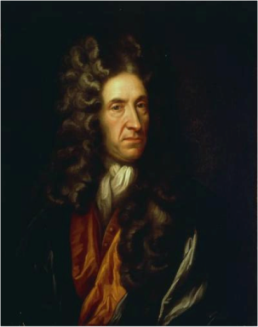 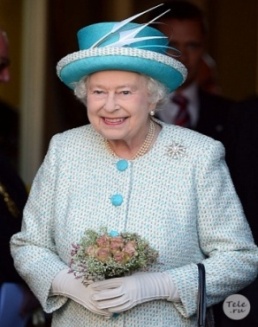 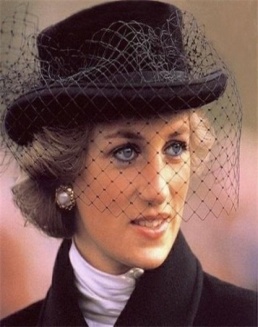 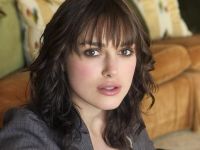 2
3
4
1
A  Королева
     Елизавета
  B  Маргарет Тэтчер
  C  Принцесса Диана
  D  Исаак Ньютон
  E   Даниэль Дефо
  F  Уинстон Черчилль
  G  Кира Найтли
  H  Пол Маккартни
   I  Агата Кристи
   J  Шон Коннери
   K  Джейн Остин
   L  Дэвид Бэкхем
5
6
7
8
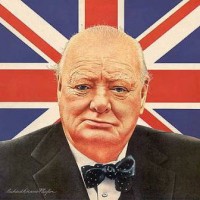 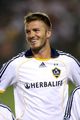 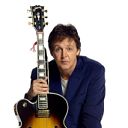 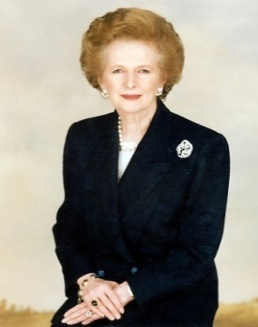 9
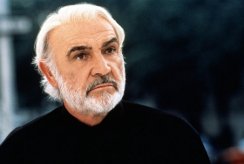 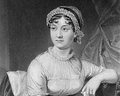 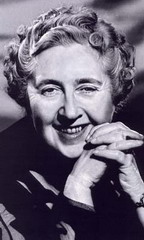 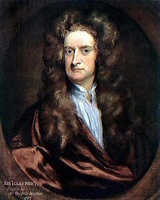 10
12
11
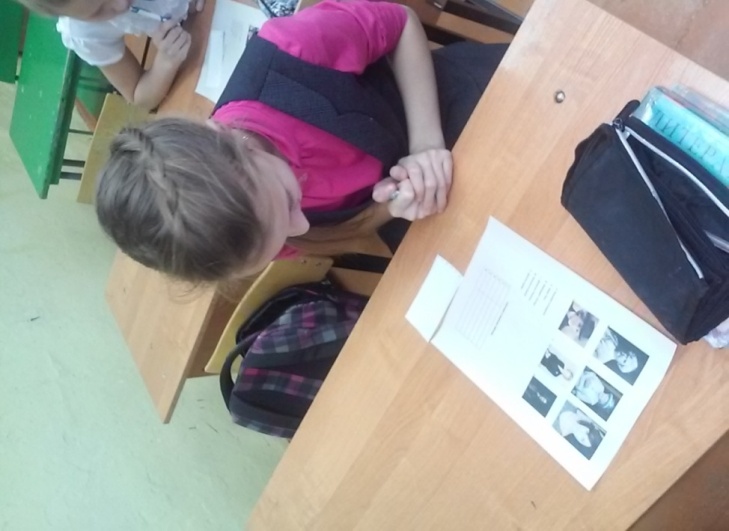 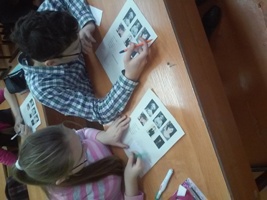 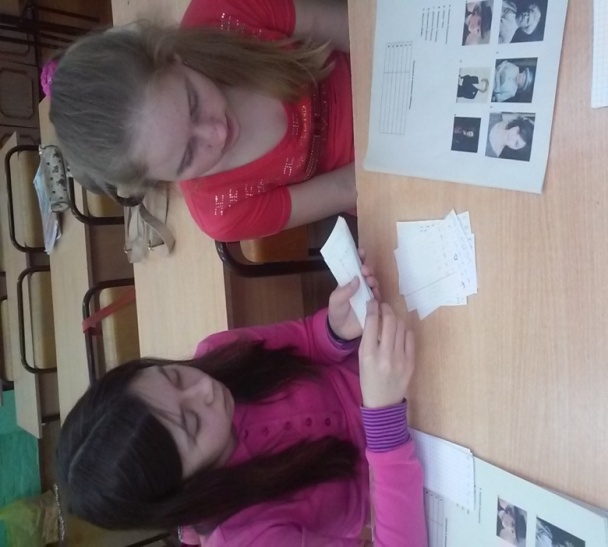 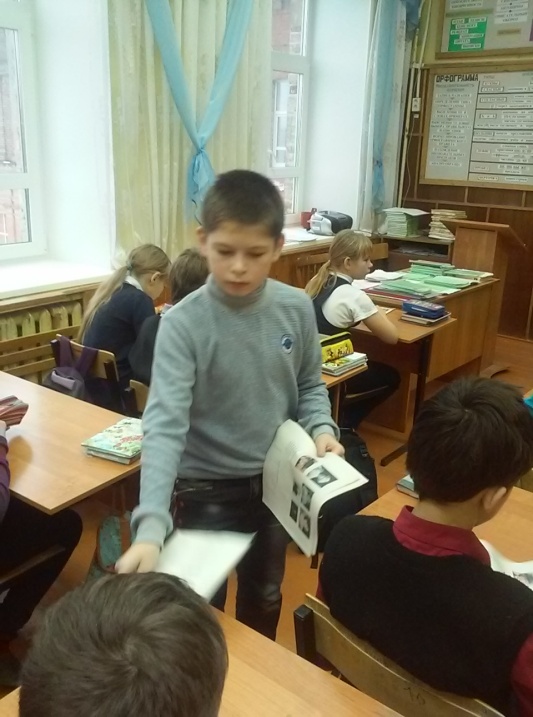 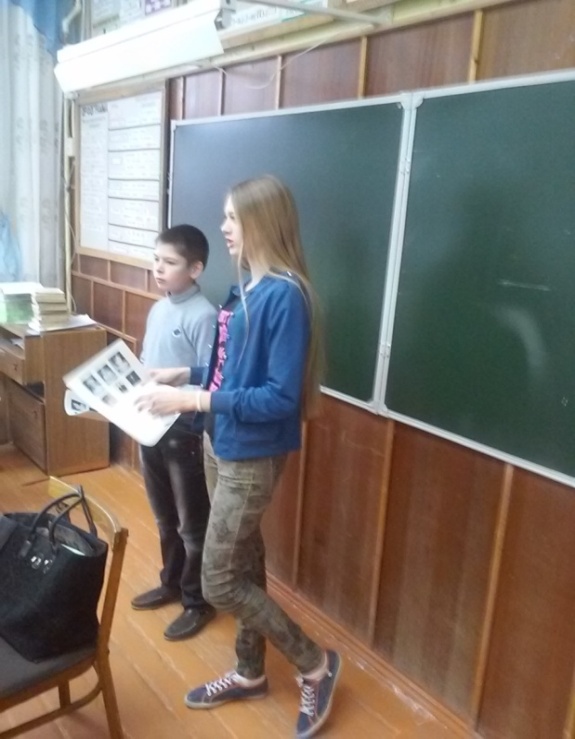 Исаак Ньютон- великий английский физик,
математик и астроном. Автор труда «Математические начала натуральной философии», в котором описал закон всемирного тяготения и так называемые законы Ньютона. Родился 4 января 1643 года.



Isaac  Newton is a great English  physicist, mathematician  and  astronomer.
The author  of the work, in which he described the law of gravitation  and Newton laws. 
Was born on January, 4 in 1643.
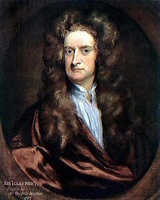 Даниэль Дефо-английский писатель, публицист и журналист 17 века, основоположник жанра романа в Великобритании. Автор романа о Робинзоне Крузо. Родился в феврале 1660 года.


Daniel Defoe-English writer and journalist of the 17 century. One of the first novelist in Britain. The author of the novel “Robinson Crusoe’’. Was born in February, 1660.
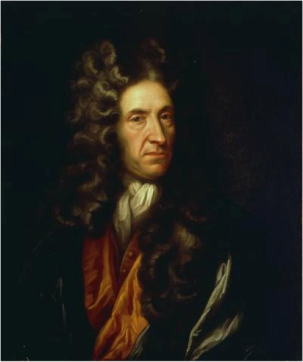 Кира Найтли - английская актриса, прославилась своими ролями в 
« Пиратах Карибского моря» и «Гордости и предубеждении». Известна как актриса, которой больше всего подходят костюмы ушедших эпох. Родилась в марте 1985 года.



Keira Knightley  is an English actress.
Became famous for her roles in «Pirates of the Caribbean» and « Pride and Prejudice». She is well-known as an actress, whom the costumes of the previous  ages suit most of all.
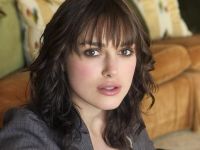 Елизавета 2-королева Великобритании с 1953 года  и по наши дни. Из династии Виндзоров. Родилась  21 апреля 1926. Сейчас ей 88 лет.


Elizabeth 2- the queen of  Great Britain since 1953 till nowadays. Was born in April 1926.
Now she is 88.
Дэвид Бэкхем-знаменитый английский футболист команды «Манчестер Юнайтед». Известен своими навыками виртуозного исполнения штрафных ударов. Сегодня имя Бэкхема является популярным рекламным брендом. Дата рождения-2 мая 1975 года.




David Beckham-a famous English football-player of the team «Manchester United».
Famous for his skill of virtuosic act of penalty.
Today the name of Beckham is a popular advertising  brand.
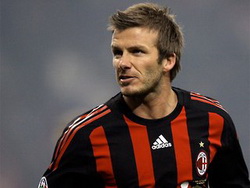 Пол Маккартни - британский музыкант, певец, композитор, 
мультиинструменталист. Один из основателей всемирно-известной группы «Битлз». Их песню «Yesterday» знают и поют люди во всем мире. Родился 18 июня 1942 года.


Paul McCartney – British musician, singer, composer, multiinstrumentalist. One of the founders of the world-famous band «The Beatles».
People all over the world know and sing their song «Yesterday».
Was born on June,18 in 1942.
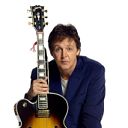 Леди Диана –принцесса Уэльская. Родилась 1 июля 1961 года. Активно занималась благотворительной и миротворческой деятельностью. По данным опроса BBC  2002 года заняла 3 место в списке 100 величайших британцев в истории. Погибла в автокатастрофе  в 1997 году в Париже.



Lady Diana, princess of Wales. Was born on July, 1 in 1961. Made a charity work and fought for peace in the world.
According to BBC survey 2002 she took the 3-rd place among 100 of the greatest British people in the history.
Died in a car  accident in Paris in 1997.
Шон Коннери (родился 25 августа 1930 года)-британский киноактер и продюсер. Снялся в 70 фильмах, среди которых 7 экранизаций произведений Яна Флеминга. Самая известная роль-роль супершпиона Джеймса Бонда, агента 007.

Sean Connery-famous British actor and producer. Acted in 70 films, including 7 filmings of Ian Fleming novels.
The most famous role is the role of super-spy James Bond, the agent 007.
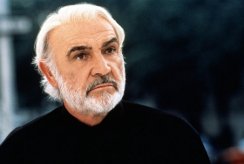 Агата Кристи (15 сентября 1890 ) –самая читаемая писательница 20 века. Ее называют «королевой детектива». За 60 лет работы издала 68 романов, 100 рассказов и 17 пьес. Герои ее книг – сыщик Эркюль Пуаро и мисс Марпл – известны во всем мире.


Agatha Christie ( September,15  1890 ) – the most readable writer of the 20 century. She was called the Queen of detective stories. During 60 years of work she published  68 novels, 100 stories and 17 plays. The characters of her books – the detective Hercule Poirot and miss Marple are well-known all over the world.
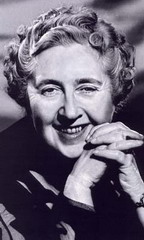 Маргарет Тэтчер (13 октября 1925)  хорошо известна как «Железная леди». Британский государственный и политический деятель. Первая и пока что единственная женщина, занимавшая пост премьер-министра Великобритании в 1979-1990.

Margaret Thatcher (October,13 1925) is well-known as  “The Iron Lady”. British state and political leader. 
The first and the only woman-prime-minister of Britain in 1979-1990.
Уинстон Черчилль –британский государственный и политический деятель. 61-й премьер-министр Великобритании во время второй мировой войны. Министр обороны Британии, военный, а также журналист и лауреат  Нобелевской премии по литературе. Родился 30 ноября 1874 года.

Winston Churchill- British state and political leader. The 61-st prime-minister  of Britain during World War 2.
The secretary of defense of Britain, military man, also the journalist and the prize-winner of the Nobel Prize in literature. Was born on November, 30 in 1847.
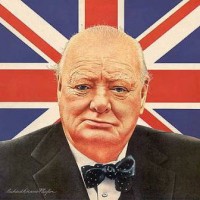 Джейн Остин (16 декабря 1775 года)- английская писательница. Основатель семейного, « дамского романа» в британской литературе. Писала так называемые романы нравов. Ее книги «Гордость и предубеждение», «Разум и чувства» считаются признанными шедеврами мировой литературы.


Jane Austen-the English writer, the founder of family, «woman novel» in British literature. Wrote so called moral novels. Her books «Pride and Prejudice», «Mind and Feellings» are considered  the masterpieces of world literature.
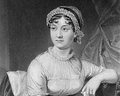 Список литературы
М.З.Биболетова, О.А.Денисенко, Н.Н.Трубанева. Английский с удовольствием.      Учебник английского языка для 5 класса. Титул, 2012
	М.З.Биболетова, О.А.Денисенко, Н.Н.Трубанева. Английский с удовольствием. Учебник английского языка для 6 класса. Титул, 2013
М.З.Биболетова, О.А.Денисенко, Н.Н.Трубанева. Английский с удовольствием. Рабочая тетрадь к учебнику для 5 класса. Титул, 2012
М.З.Биболетова, О.А.Денисенко, Н.Н.Трубанева. Английский с удовольствием. Рабочая тетрадь к учебнику для 6  класса. Титул, 2013
Русско-английский словарь Сократ.2012
А.В.Шереметьева.English-speaking countries.Страноведческий справочник. Саратов. Издательство «Лицей», 2008
Все знаменитые британцы. Энциклопедия о Великобритании.
Знаменитые британцы. Рассказы о Британии.


Интернет – ресурсы
            1)  classes.ru/dictionary-russian-english-universal-term-65808.htm
            2)  adelanta.info encyclopaedia / bomonde
            3)   http://ru.wikipedia.org/wiki
            4)  7b.edusite.ru
            5)  londonmania.ru
Спасибо за внимание!
Famous people of Britain
Знаменитые британцы
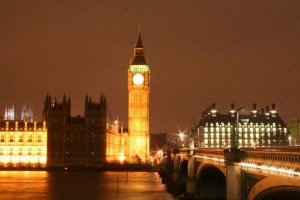 Календарь на 2015-2016 годы